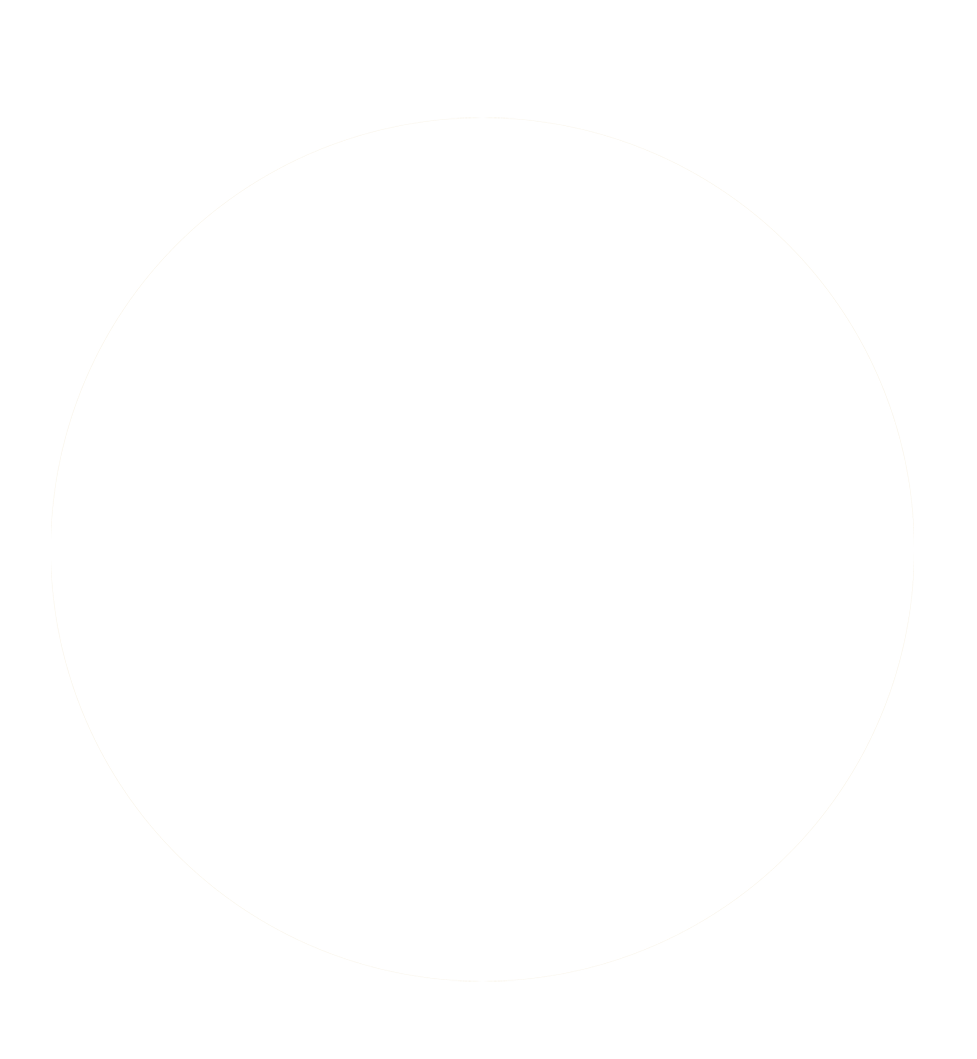 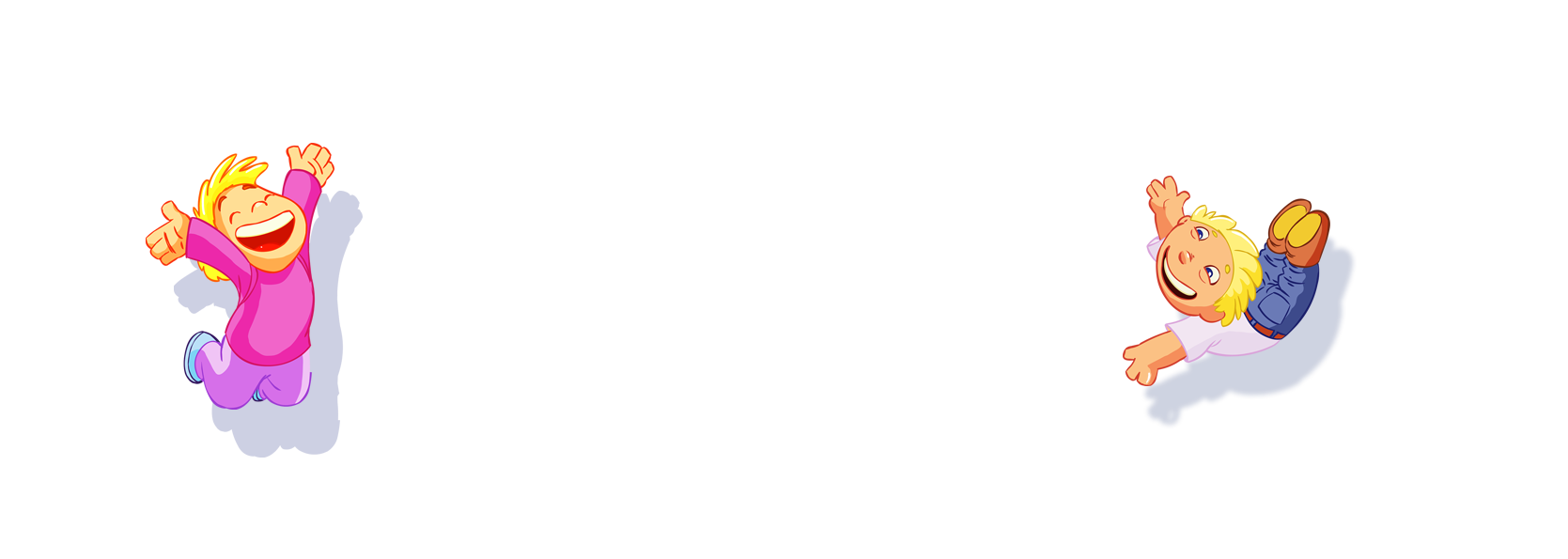 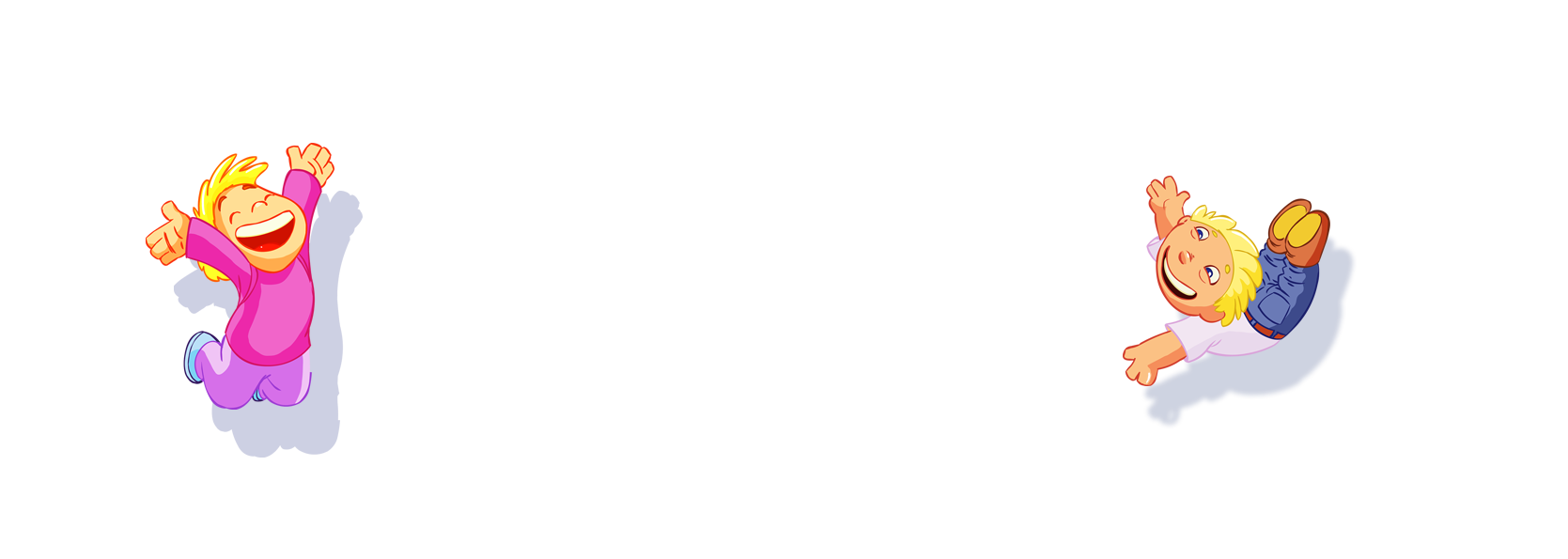 PHÒNG GIÁO DỤC VÀ ĐÀO TẠO QUẬN LONG BIÊN
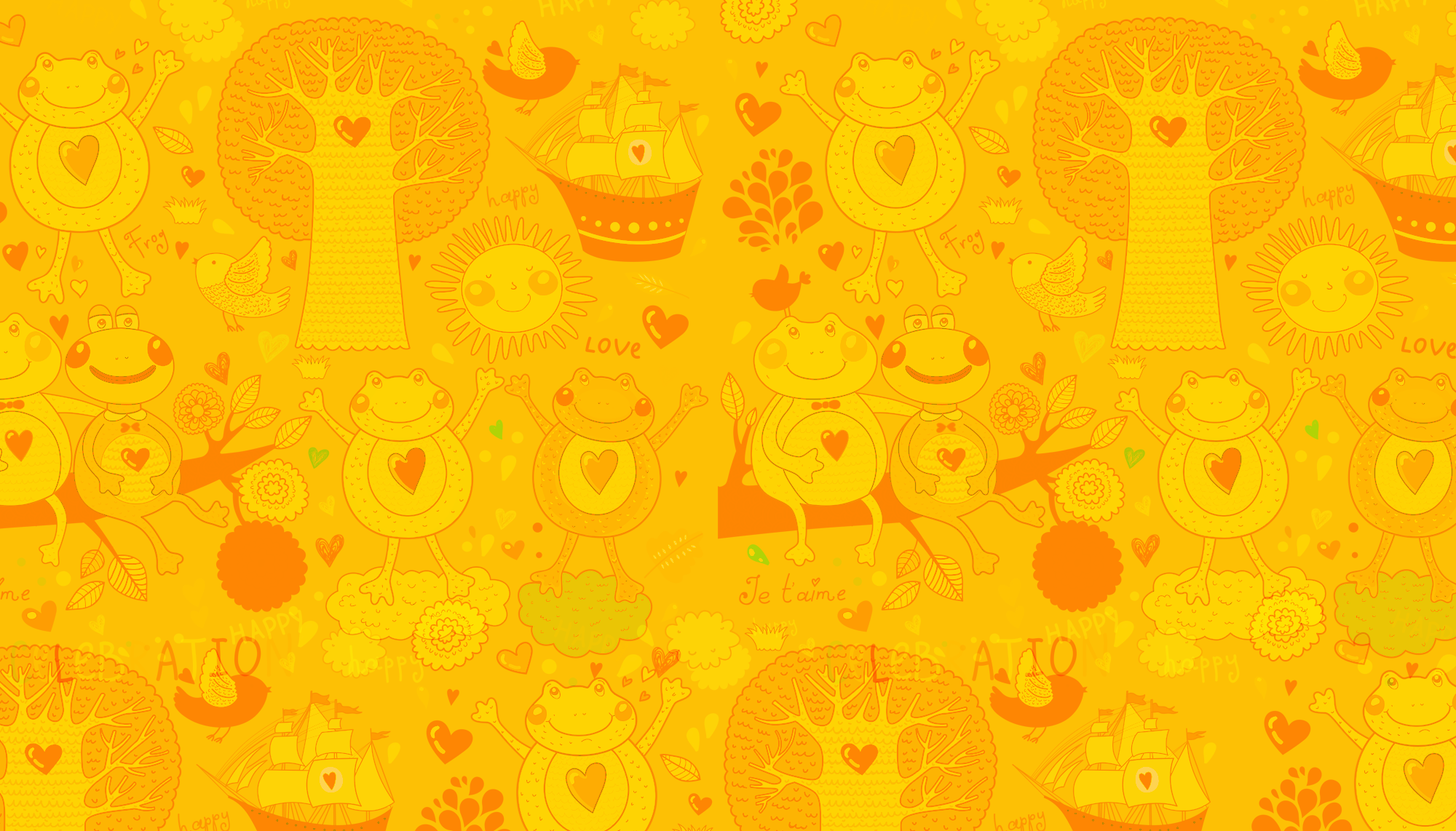 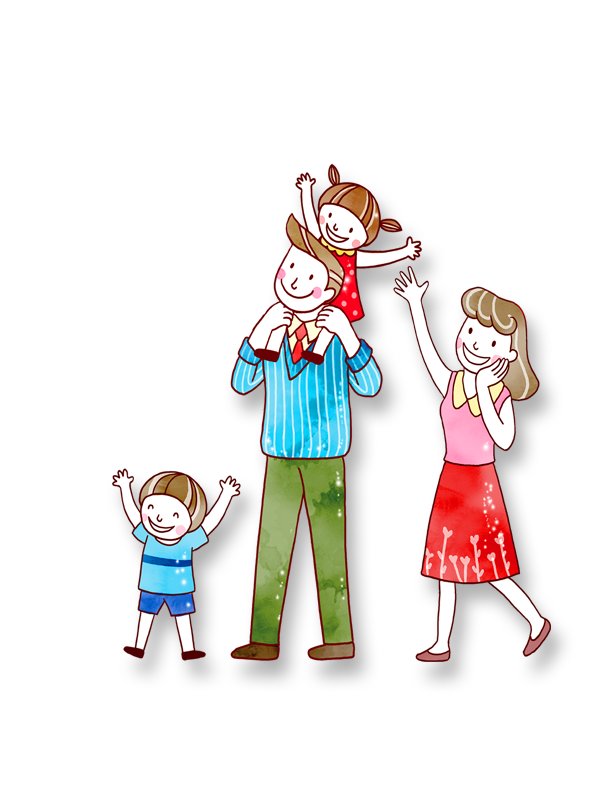 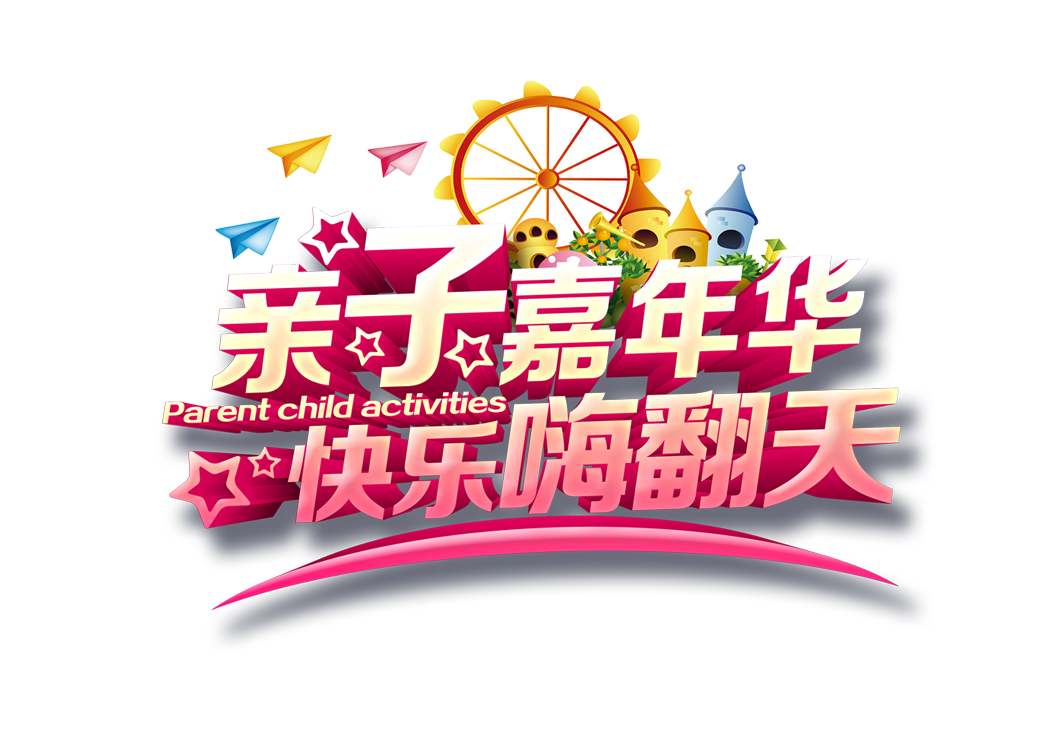 CHÀO MỪNG CÁC THẦY, CÔ GIÁO VÀ CÁC EM 
ĐẾN VỚI TIẾT HỌC
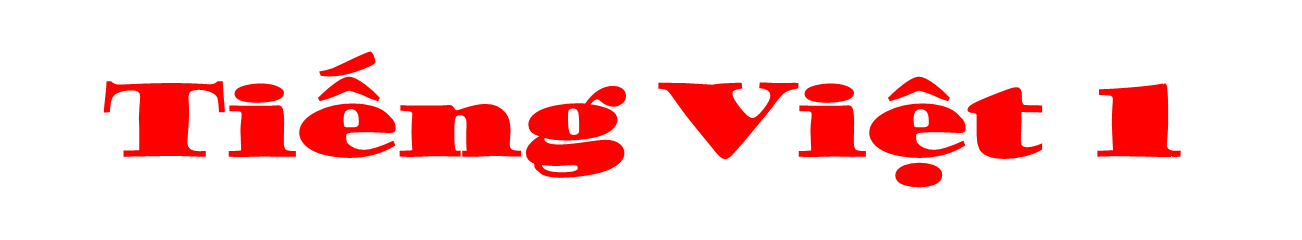 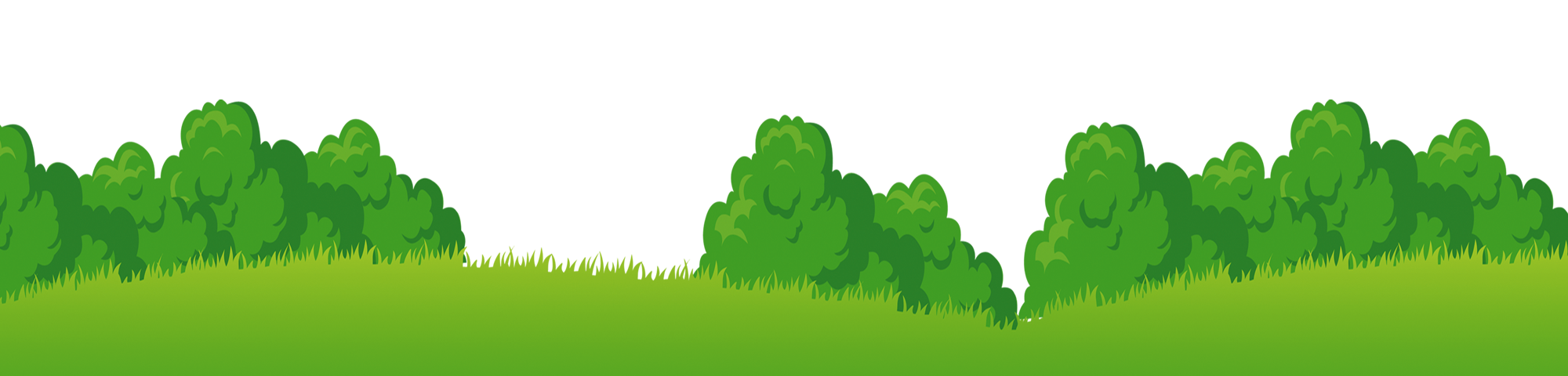 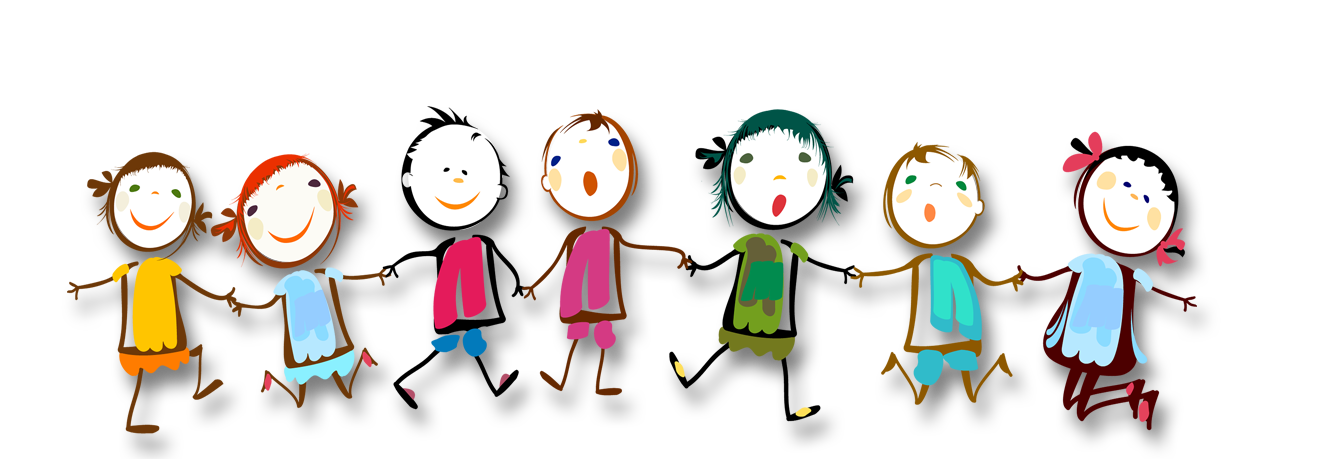 2
MÁI ẤM GIA ĐÌNH
Bài
1
BỮA CƠM GIA ĐÌNH
TIẾT 3 + 4
5
Chọn từ ngữ để hoàn thiện câu và viết câu vào vở
bổ ích
liên hoan
quây quần
gặp
Buổi tối gia đình em thường(………….….) bên nhau .
[Speaker Notes: GV cho hs chọn từ. HS chọn vào từ nào thì GV nhấp vào từ đó. Nhấp đúng từ ‘quây quần” thì nó sẽ di chuyển về chỗ trống. Sau đó enter là câu mẫu viết vở sẽ xuất hiện]
4. Viết câu đã hoàn thiện ở mục 5 (SHS trang 38)
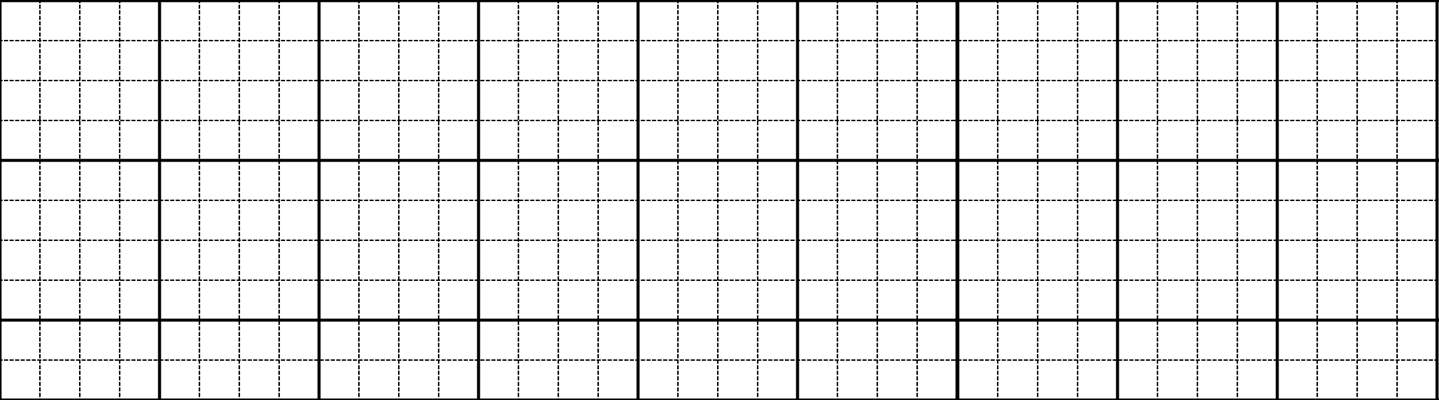 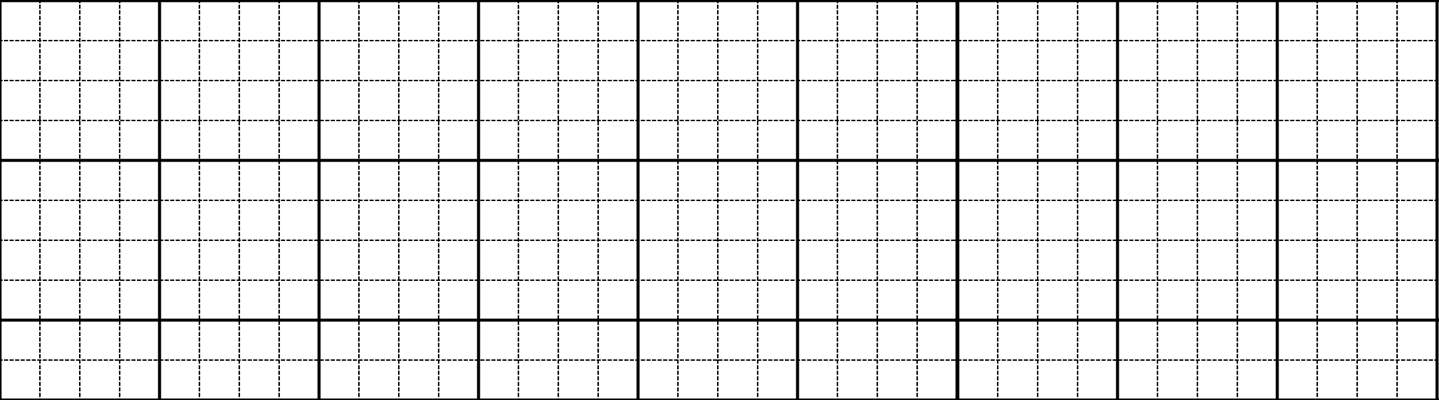 ȳίổḿ΅ Ǉốḿ΅ ηà ΄m κườΪḑ qίâσ qίɦȰ χĹn ηau.
6
Quan sát tranh và dùng từ ngữ trong khung để nói theo tranh
đọc	                 tập đi xe đạp             cùng
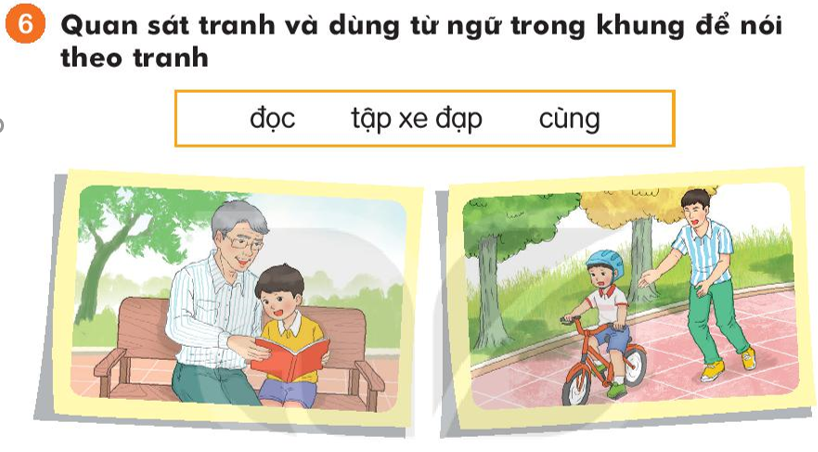 [Speaker Notes: GV linh động tổ chức HĐ]
7
Nghe viết
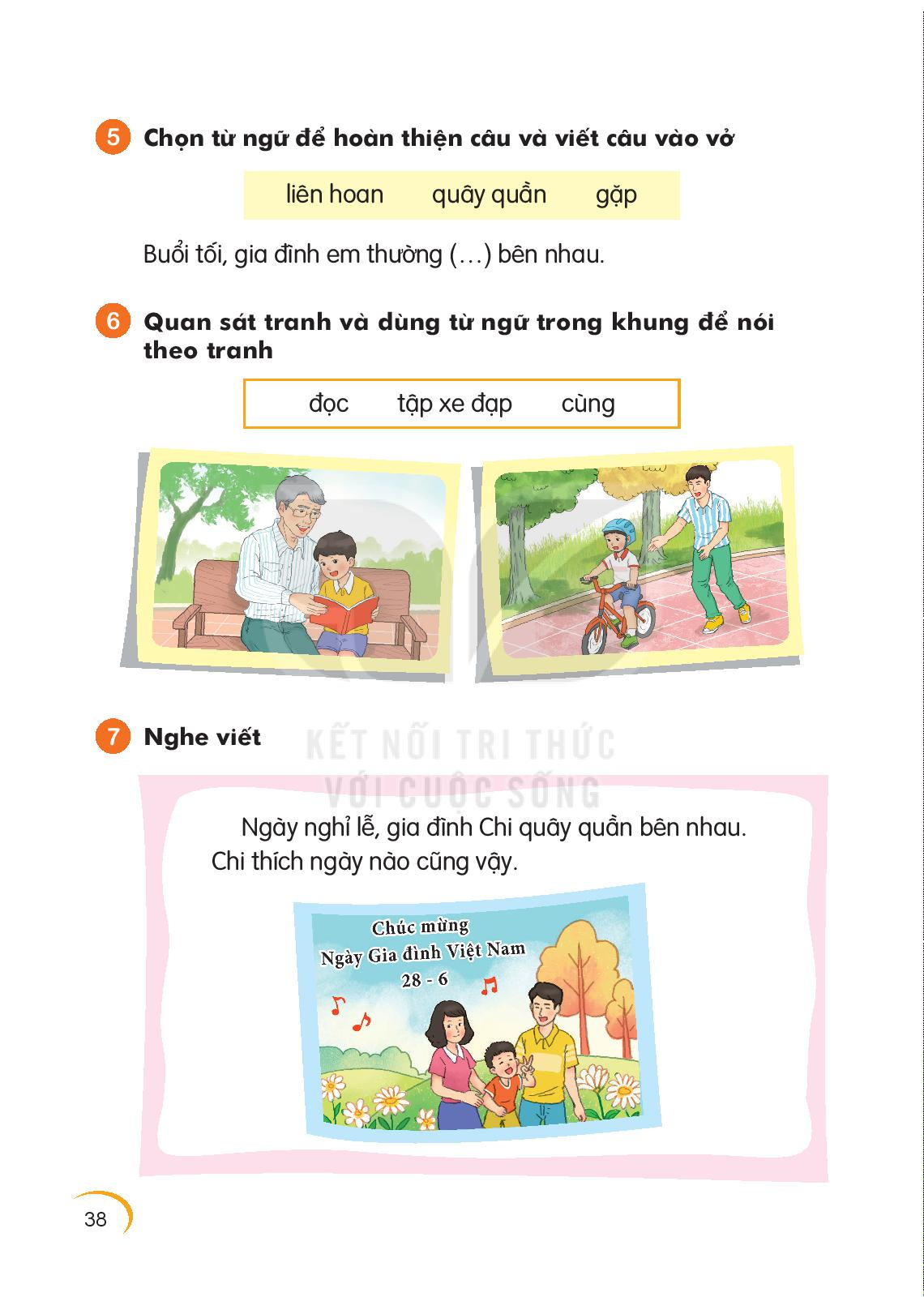 Khi viết chữ đầu dòng, ta lưu ý gì?
Những chữ nào viết hoa? Vì sao?
Kết thúc câu có dấu gì?
Em hãy tìm từ dễ viết lẫn trong bài.
[Speaker Notes: GV có thể cho HS viết từ khó vào bảng con nếu HS còn nhầm lẫn nhiều và thường xuyên. GV tự linh động từ khó phù hợp với địa phương.]
5. Nghe viết( SHS trang 38)
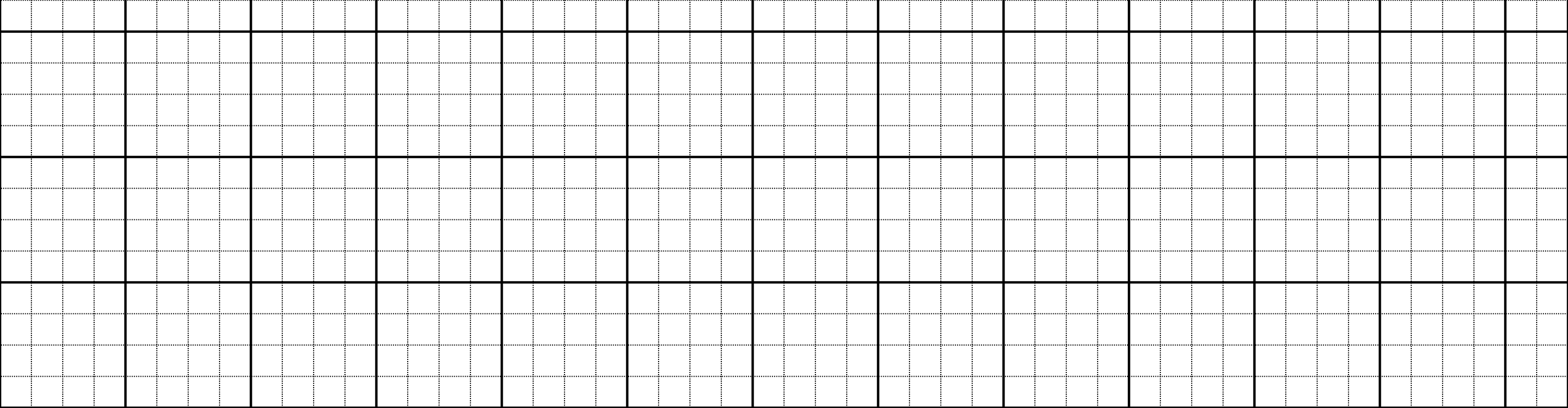 Nẑàσ ǻθỉ Δ˙, gia đɬʏ CȄi qίâσ qίɦȰ χĹn
ηau. CȄi κíε ǻẑàσ ǻào cɺȰḑ ȩậσ.
[Speaker Notes: GV chiếu cho HS xem cách trình bày trước, sau đó nhấn tắt màn hình rồi đọc cho hs viết.]
Chọn chữ phù hợp thay cho bông hoa
gi hay d ?        đôi  giày          nuôi  dưỡng          tờ  giấy
ng hay ngh ?        ngày lễ      nghe nhạc         nghỉ ngơi
8
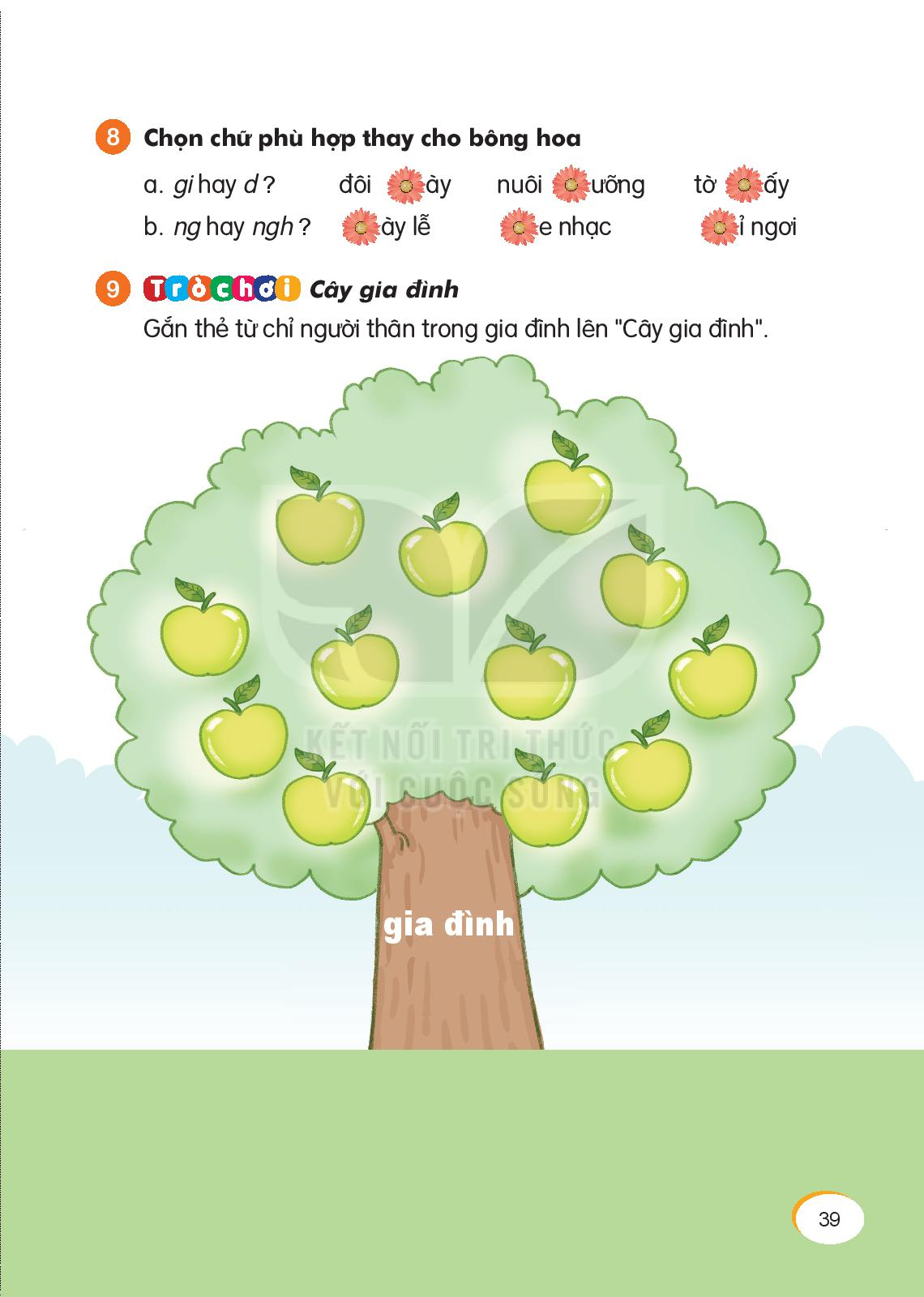 Cô, Dì
Má
Mẹ
Chú, Thím
Ông
Ba
Anh, chị
Cậu, Mợ
Bà
Cô, Dì
Bố
Bác
HOẠT ĐỘNG 
VẬN DỤNG
TẠM BIỆT VÀ HẸN GẶP LẠI CÁC CON!